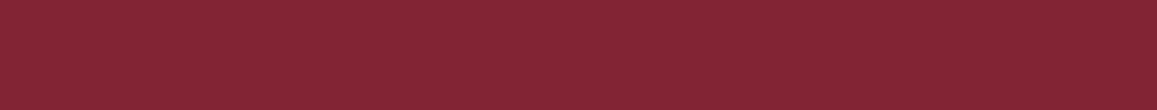 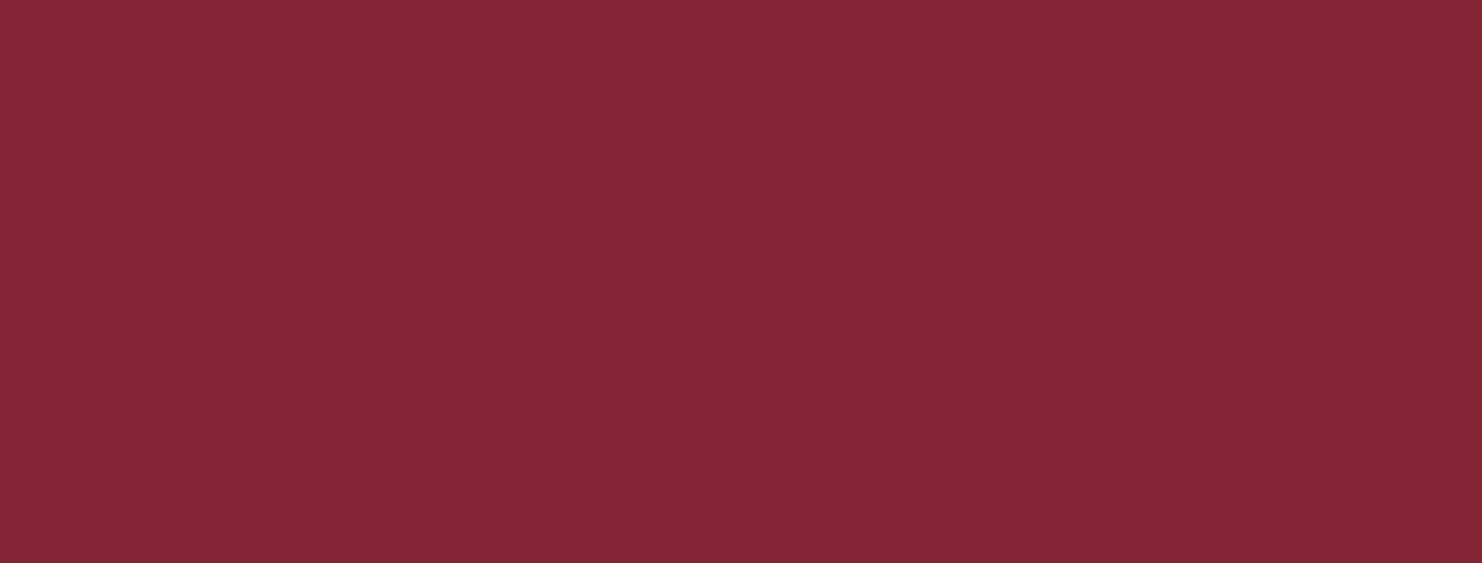 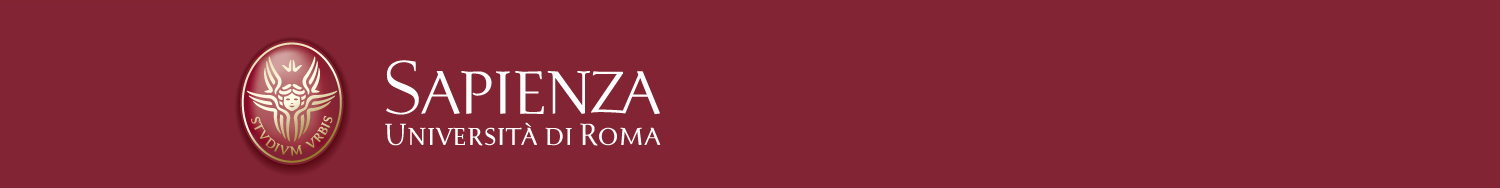 LEZIONE  17 INSUFFICIENZA RENALE CRONICA
INFERMIERISTICA DELLE CRONICITA’ E DISABILITA’

Docente Prof.ssa Carla Zenobi
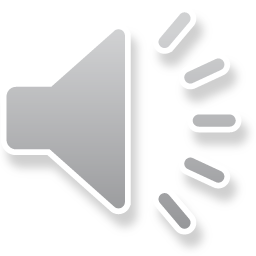 Deterioramento progressivo e irreversibile della funzionalità renale, con alterazione dell’equilibrio metabolico e idroelettrolitico, fino all’uremia.

Può essere causata da patologie sistemiche, come il diabete mellito, l’ipertensione, la glomerulonefrite cronica, la pielonefrite, rene policistico, lesioni vascolari, infezioni, sostanze tossiche.

Per mantenere in vita la persona possono rendersi necessari la dialisi e il trapianto di reni.

Si distinguono tre stadi di nefropatia cronica: riserva renale ridotta, insufficienza renale, malattia renale terminale
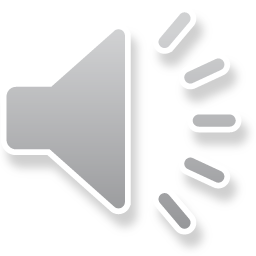 Pagina 2
MANIFESTAZIONI CLINICHE
Ipertensione, insufficienza cardiaca congestizia, edema polmonare, pericardite
Prurito intenso
Nausea, vomito, singhiozzo, anorressia
Riduzione del tasso di filtrazione glomerulare (clearance della creatinina)
Edemi
Acidosi metabolica per incapacità del rene di eliminare ammoniaca
Anemia, per insufficiente produzione di eritropoietina
Alterazione del metabolismo calcio-fosforo, con perdita di calcio e ridotta produzione di vit. D, e conseguente osteodistrofia renale.
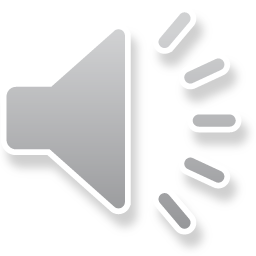 Titolo Presentazione
14/04/2020
Pagina 3
TERAPIA
Ha l’obiettivo di preservare la funzionalità renale il più a lungo possibile  e mantenere l’omeostasi.

Terapia farmacologica.
Antiipertensivi e farmaci cardiovascolari
Eritropoietina
Integratori di ferro e calcio
Antiacidi per contrastare l’iperfosforemia e l’ipocalcemia
Terapia nutrizionale.
Dieta ipoproteica, iposodica e ipopotassica 
Dialisi e trapianto renale
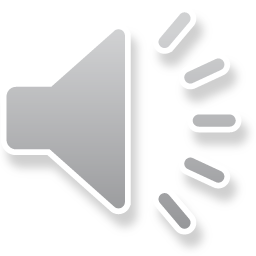 Titolo Presentazione
14/04/2020
Pagina 4
DIAGNOSI INFERMIERISTICHE
Eccessivo volume di liquidi correlato a diminuzione della produzione urinaria, eccessi dietetici, ritenzione di sodio e acqua

Nutrizione inferiore al fabbisogno correlata ad anorressia, nausea e vomito, restrizioni dietetiche, compromissione della mucosa orale

Insufficiente conoscenza della propria condizione clinica e del regime di trattamento

Intolleranza all’attività, correlata a fatigue, anemia, mancata eliminazione dei prodotti  di scarto, dialisi

Scarsa autostima correlata alla condizione di dipendenza, cambiamento della propria immagine corporea e del proprio ruolo e ad alterazioni della funzione sessuale
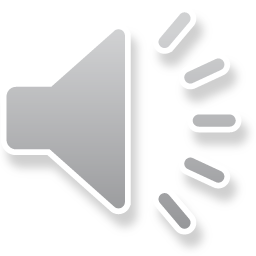 Titolo Presentazione
14/04/2020
Pagina 5
ASSISTENZA INFERMIERISTICA
Problemi collaborativi: iperpotassiemia, pericardite, effusione pericardica, tamponamento cardiaco, ipertensione, anemia, patologie ossee

Obiettivi
Mantenere il peso corporeo e il BI
Mantenere un adeguato apporto nutrizionale
Aumentare le conoscenze sulla condizione patologica e sul suo trattamento
Partecipazione alle attività entro i limiti di tolleranza
Aumento dell’autostima
Prevenzione delle complicanze
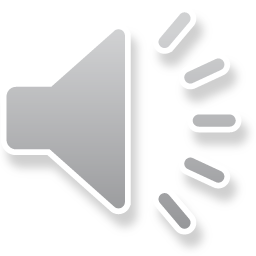 Titolo Presentazione
14/04/2020
Pagina 6
ASSISTENZA INFERMIERISTICA
Interventi
Mantenimento del BI. Valutare lo stato di idratazione e il peso corporeo, il BI, il turgore delle vene del collo, la P/A, polso, ritmo cardiaco; limitare l’assunzione di liquidi al volume prescritto; spiegare al paziente e alla famiglia il motivo delle restrizioni; incoraggiare l’igiene orale

Mantenimento dell’apporto nutrizionale. Valutare il peso, le misure antropometriche, i valori degli esami di laboratorio; valutare le abitudini e i gusti alimentari del paziente e i fattori che contribuiscono all’alterazione dello stato nutrizionale; predisporre una dieta iposodica e ipoproteica; spiegare il rationale delle limitazioni dietetiche
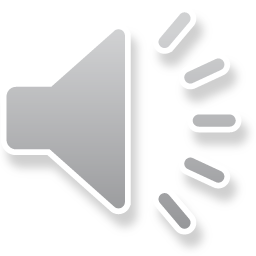 Titolo Presentazione
14/04/2020
Pagina 7
ASSISTENZA INFERMIERISTICA
INTERVENTI
Aumentare le conoscenze: valutare il livello di conoscenza del paziente della malattia, delle cause, e del trattamento; fornire spiegazioni in termini comprensibili; aiutare il paziente ad assimilare i cambiamenti dello stile di vita; fornire un prospetto scritto con tutte le indicazioni sui comportamenti da osservare

Partecipazione alle attività. Valutare le condizioni che determinano fatigue ( anemia, squilibri idroelettrolitici,, accumulo di prodotti di scarto del metabolismo, depressione); aiutare l’assistito a riconquistare l’autonomia e a prendersi cura di sé; alternare le attività al riposo

Aumentare l’autostima. Valutare le razioni alla malattia, il rapporto con la famiglia; favorire lo scambio di idee, sentimenti e relazioni
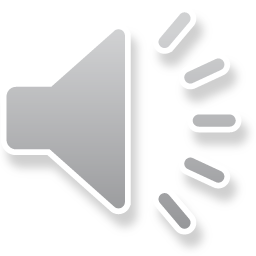 Titolo Presentazione
14/04/2020
Pagina 8
PROBLEMI COLLABORATIVI
Iperpotassiemia: monitorare la potassiemia e segnalare al medico valori >5mEq/L; valutare la presenza di diarrea, alterazioni ECG ed informare il medico

Pericardite: valutare la presenza di febbre, dolore toracico,sfregamento pericardico; in caso di pericardite valutare se c’è ipotensione grave, polso periferico debole, alterazione dello stato di coscienza, turgore delle giugulari

Ipertensione: misurare regolarmente la P/A, somministrare i farmaci antiipertensivi prescritti, far osservare le restrizioni dietetiche, informare il medico in caso di cefalea, edemi, alterazioni della vista, convulsioni

Anemia: monitorare i valori dell’emocromo, somministrare i farmaci prescritti ed eventuali emoderivati, limitare i prelievi ematici a quelli necessari, evitare sforzi che predispongono al sanguinamento

Patologie ossee: monitorare Ca, Fosforo, alluminio; favorire l’esercizio fisico; somministrare i farmaci prescritti.
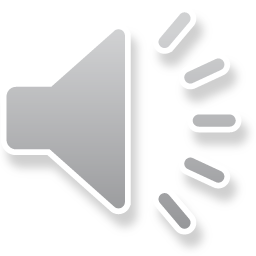 Titolo Presentazione
14/04/2020
Pagina 9
ASSISTENZA INFERMIERISTICA
Valutazione
Il BI e il corretto apporto nutrizionale sono conservati; i PV sono nella norma; non sono evidenti edemi, turgore delle giugulari, dispnea; le mucose sono adeguatamente idratate; vengono rispettate le limitazioni dietetiche; il peso corporeo è mantenuto 

Il paziente dimostra di conoscere la malattia, le cause che l’hanno generata, le motivazioni del regime terapeutico e dietetico; rispetta il protocollo terapeutico e modifica lo stile di vita

Il paziente partecipa alle attività, le alterna a periodi di riposo, aumenta la cura e la stima di sé

Sono conservati i livelli serici del potassio, del calcio, fosforo, alluminio, non si manifestano cefalea, disturbi visivi ed altre complicanze; non si riscontra anemia, non ci sono emorragie
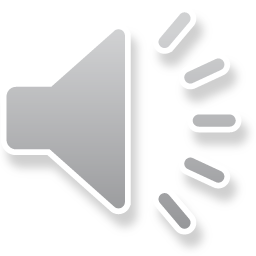 Titolo Presentazione
14/04/2020
Pagina 10
CASO CLINICO
Giulio, di anni 65, è affetto da scompenso cardiaco, ed è ricoverato in Medicina per accertamenti
Durante il tuo turno di servizio rilevi che il paziente ha urinato solo 150 ml in 7ore. 
Il paziente si presenta dispnoico, con edemi declivi, congesto.
La P/A è 190/110 e la F.C. 92bt/min; polso aritmico ma ampio e forte

Formula una diagnosi infermieristica reale e una di rischio
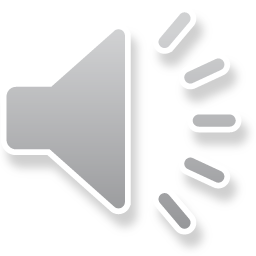 Titolo Presentazione
14/04/2020
Pagina 11